Sketchbook Warm-up
WRITE + DRAW (10 minutes):

Write down the definition of the 2 Elements of Art you chose for the logo. 

Draw 6 examples of each element using basic shapes.
Form
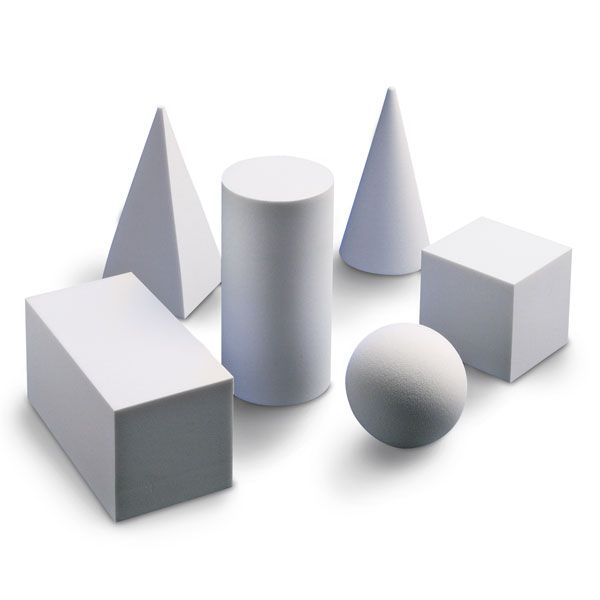 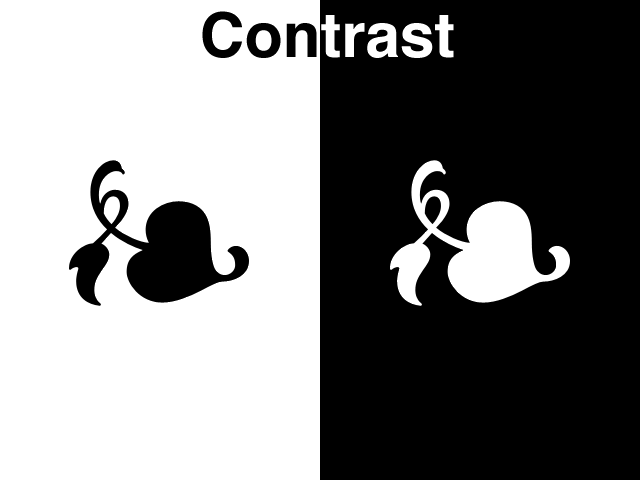 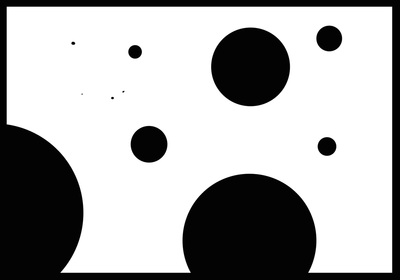 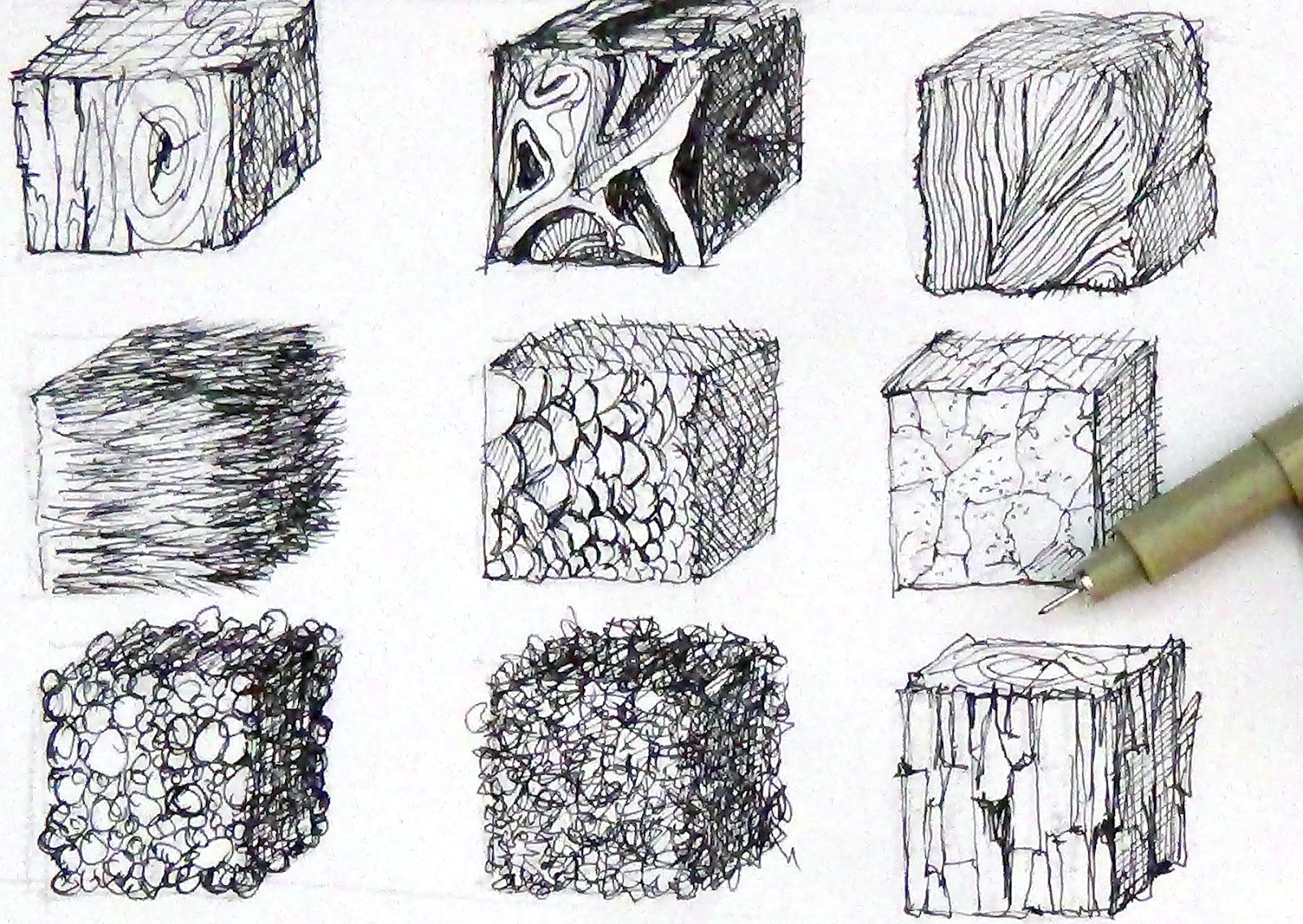 Space
Texture
The Art of Logo Design
Some questions to ask yourself while watching this…
What makes a logo successful?

What do designers consider when making a logo?

What is the design process? Why is it important?

What is timelessness?
https://www.youtube.com/watch?v=x3jTSB2ez-g
Logos of Los Angeles
TODAY

Finalize your thumbnails (they should be finished, they were homework!)

Begin work on your Rough Drafts (if we have talked, I’ve given feedback, and/or I’ve given you the “green light”)

Bring your finished variations up to me for feedback and I will help you select 3 variations to develop into Rough Drafts

Use the remainder of class to work on refining Rough Drafts